Skólaráðsfundur
21.02 2025
Meðaltal lesinna orða í september 2024
20XX
presentation title
2
´Meðaltal lesinna orða í janúar 2025
20XX
presentation title
3
Skólapúlsinn október 2024
Nemendakönnun
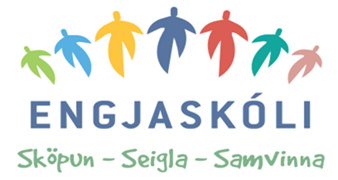 20XX
presentation title
4
Virkni nemenda í skólanum 6 og 7 bekkur
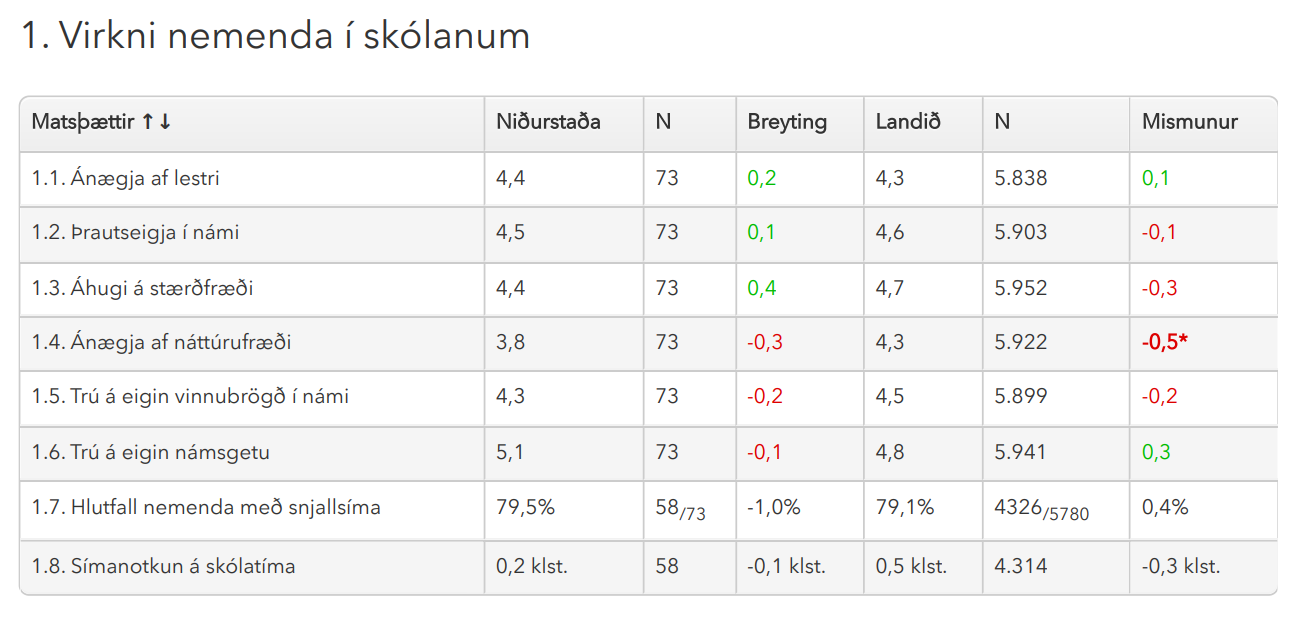 20XX
presentation title
5
Líðan og heilsa 6. og 7. bekkur
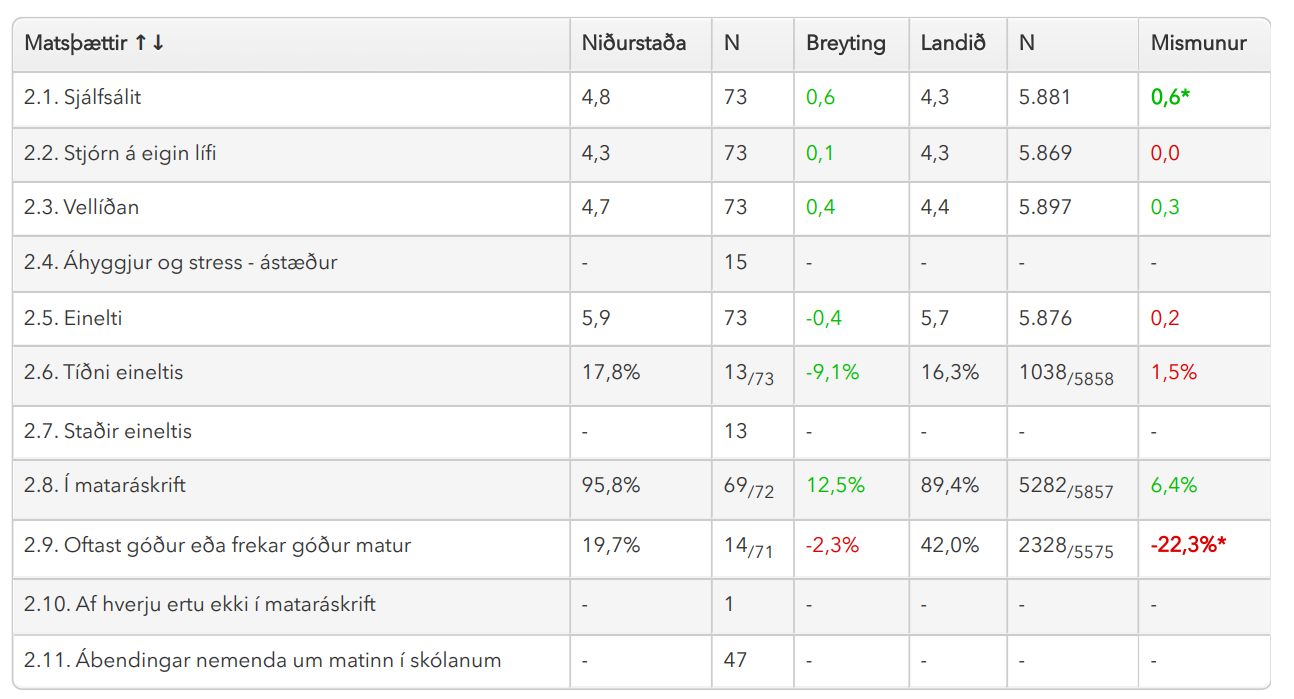 20XX
presentation title
6
Skóla og bekkjarandi 6. og 7. bekkur
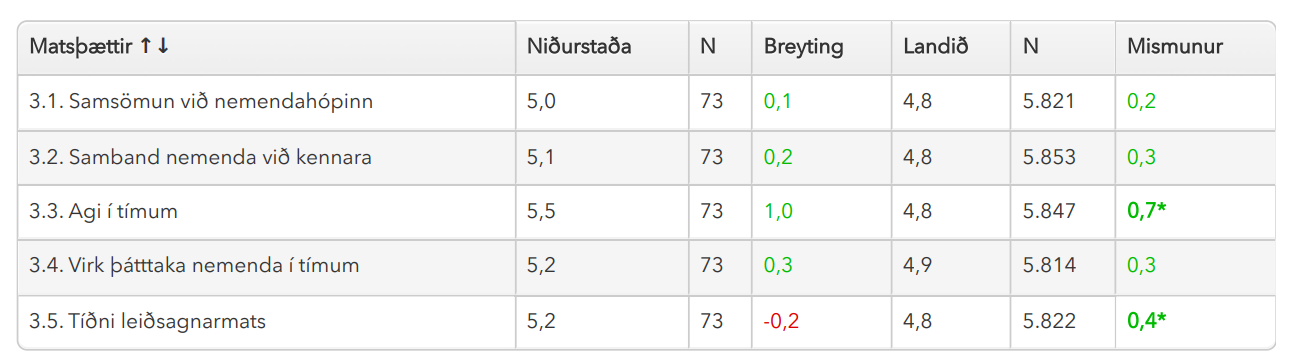 20XX
presentation title
7
Skóla og bekkjarandi 6. og 7. bekkur
20XX
presentation title
8
Nemendakönnun 2.-5. bekkur
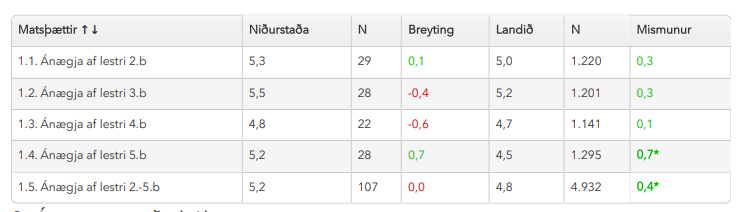 20XX
presentation title
9
Ánægja með skólann 2.-5. bekkur
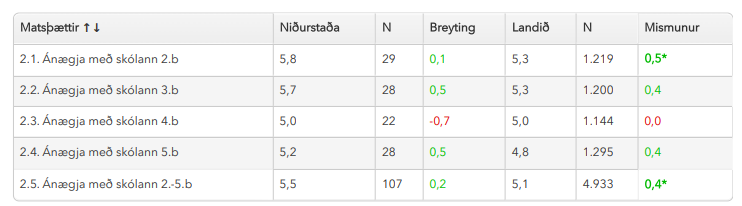 20XX
presentation title
10
Vellíðan í skólanum 2.-5. bekkur
20XX
presentation title
11
Ánægja með matinn í skólanum 2.-5. bekkur
20XX
presentation title
12
Takk fyrir